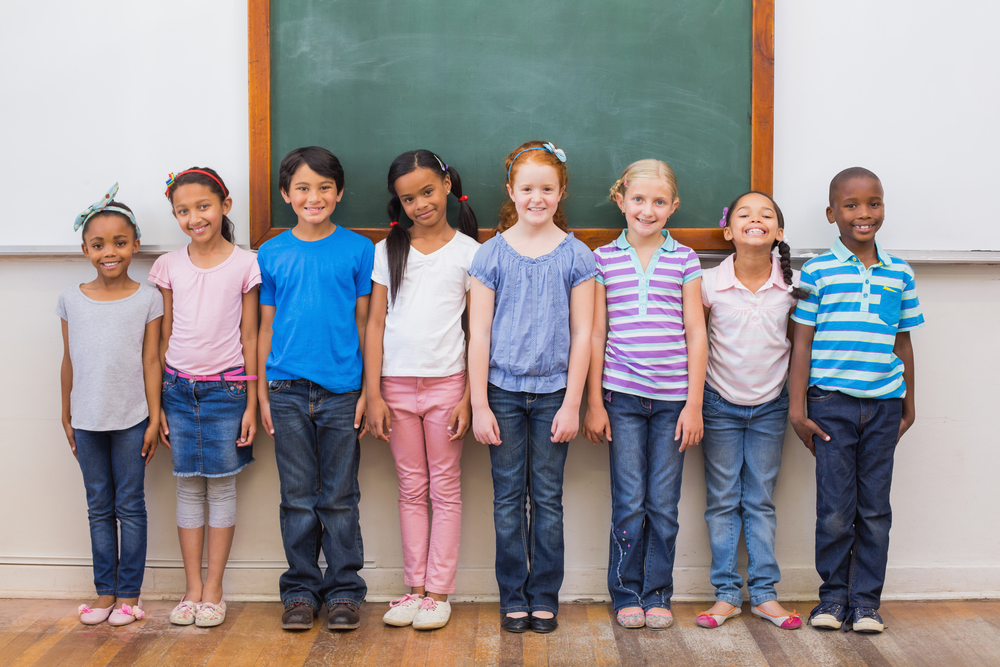 Our Lockdown Drill
© Carol Gray, 2019. All rights reserved. May not be copied or duplicated or transmitted via any means electronic or otherwise, without prior written consent of the author.
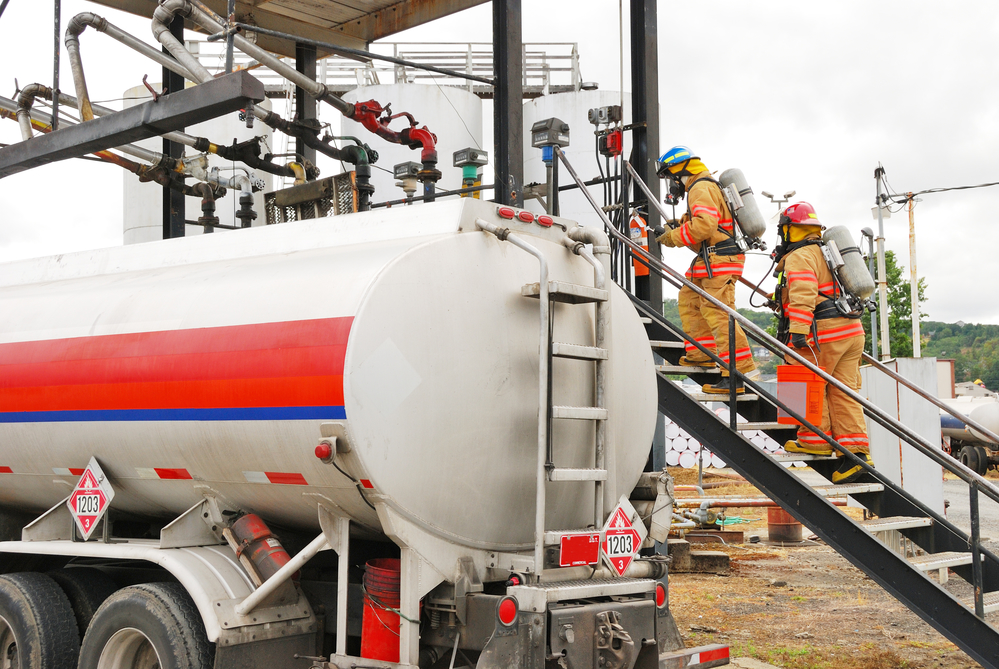 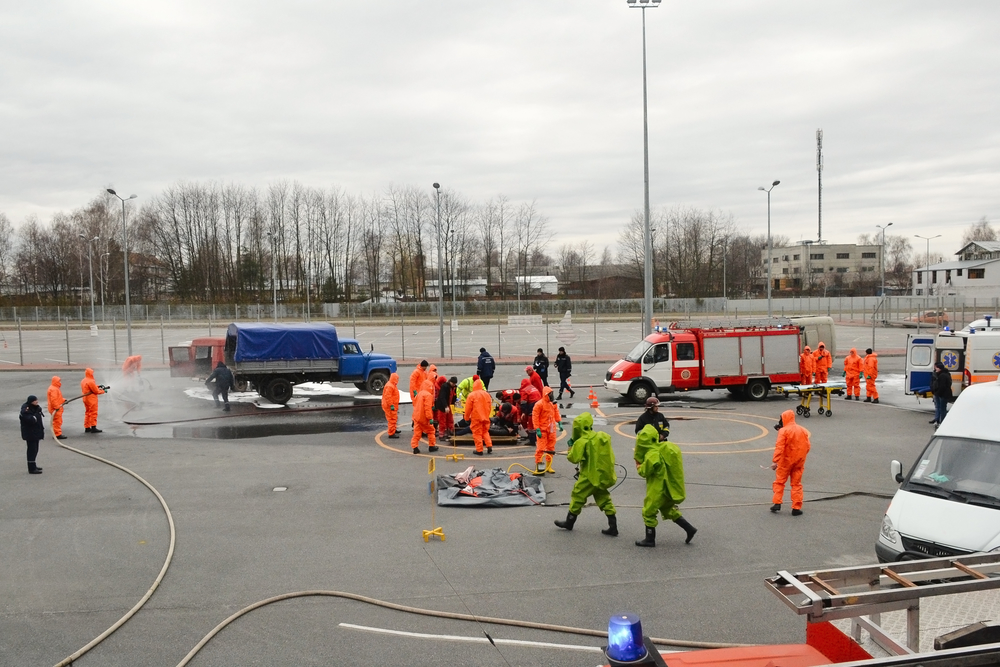 Sometimes people have drills.  A drill means that everyone practices a skill in the best way that it can be done.
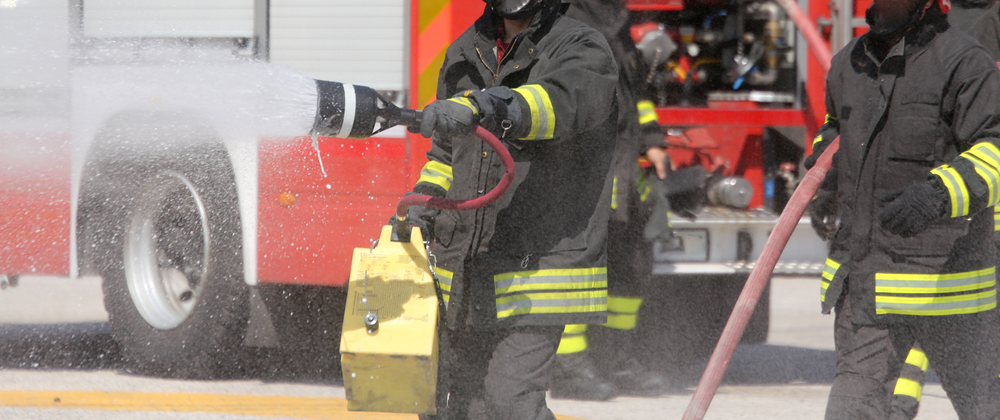 For example, firemen have drills to practice the best way to put out a fire.  Practicing what to do, in the very best way that it can be done, helps to keep everyone safe if there is a fire or a dangerous situation.
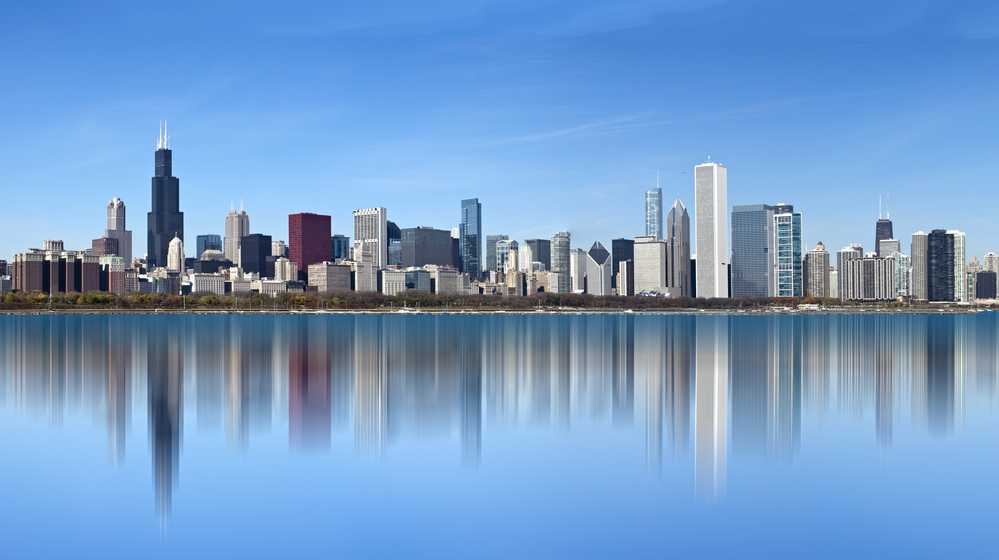 In a drill, there is no danger.  The best time to practice how to stay safe in a dangerous situation is when everything is safe and okay.
Sometimes students have drills.  At our school, we have fire drills to practice leaving the school building quickly and safely.  There’s no fire, but it’s important to practice what to do if there is one.  

We also have tornado drills to practice what to do if there is a big storm.   There’s no tornado or big storm, but we practice what to do if there is one.
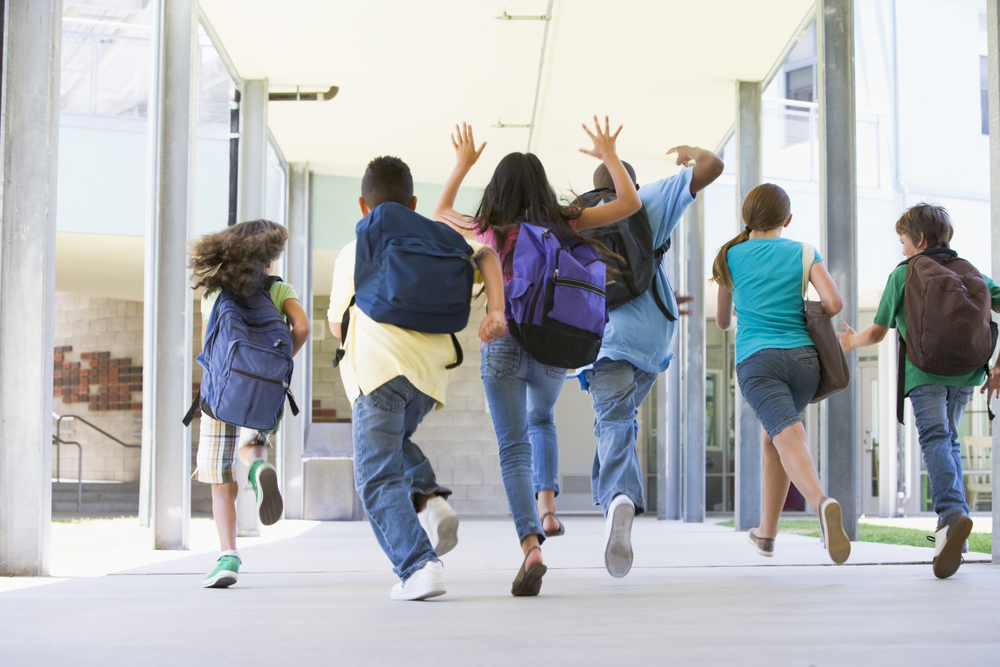 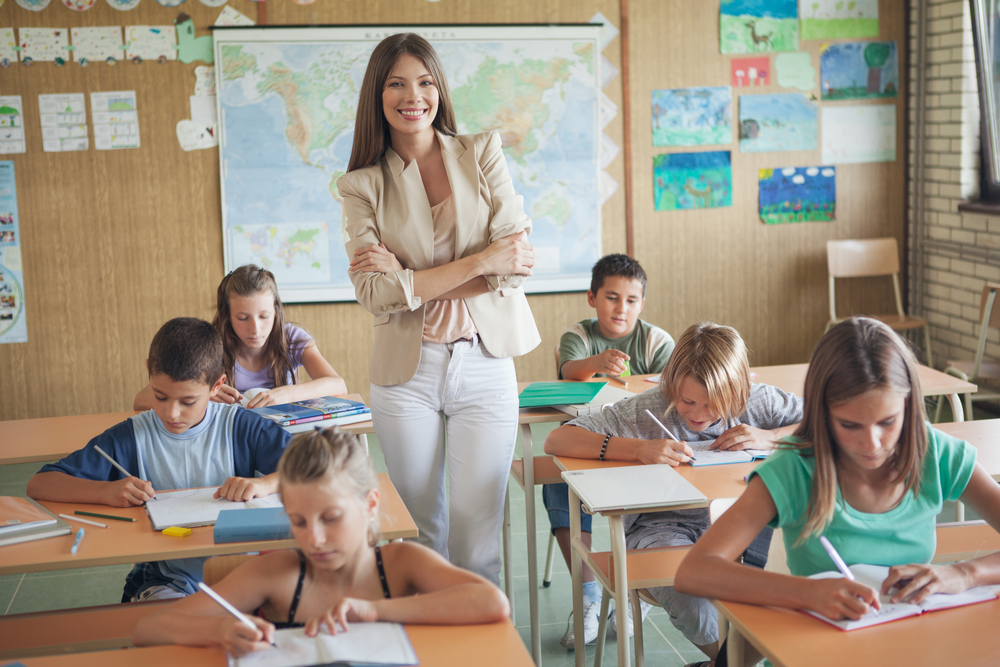 Today we will have a drill to practice lockdown.  Schools have lockdown drills so that teachers and students know what to do if there is a dangerous person in the school.  It’s practice, a drill.  All the people in the school are safe people.
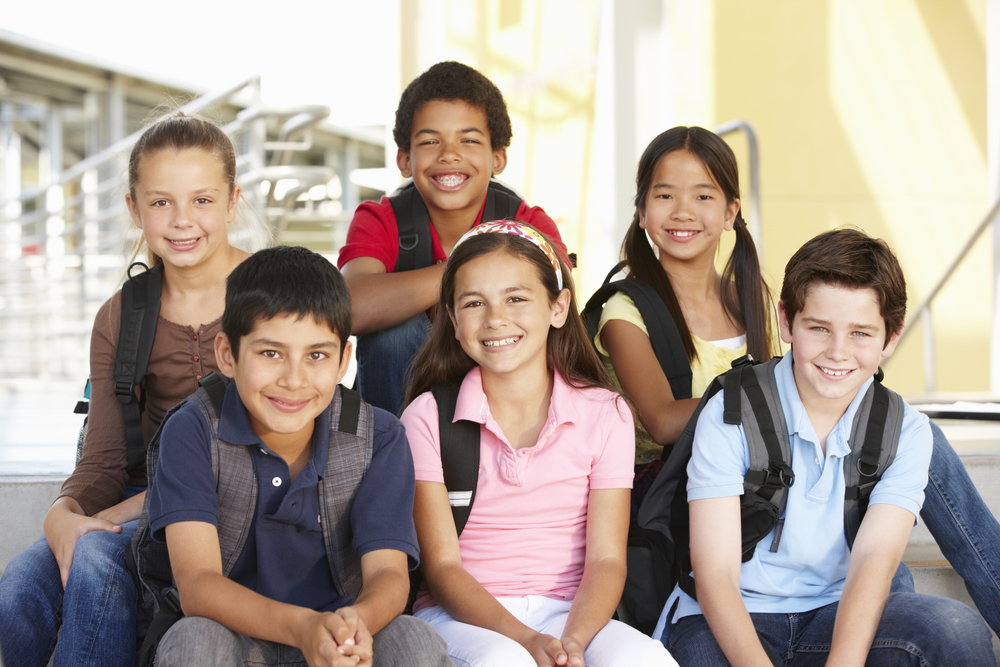 We will probably never need to use what we learn in a fire drill.  That’s because fires do not happen very often at all.  It’s just good to practice safe skills, so that we know what to do.
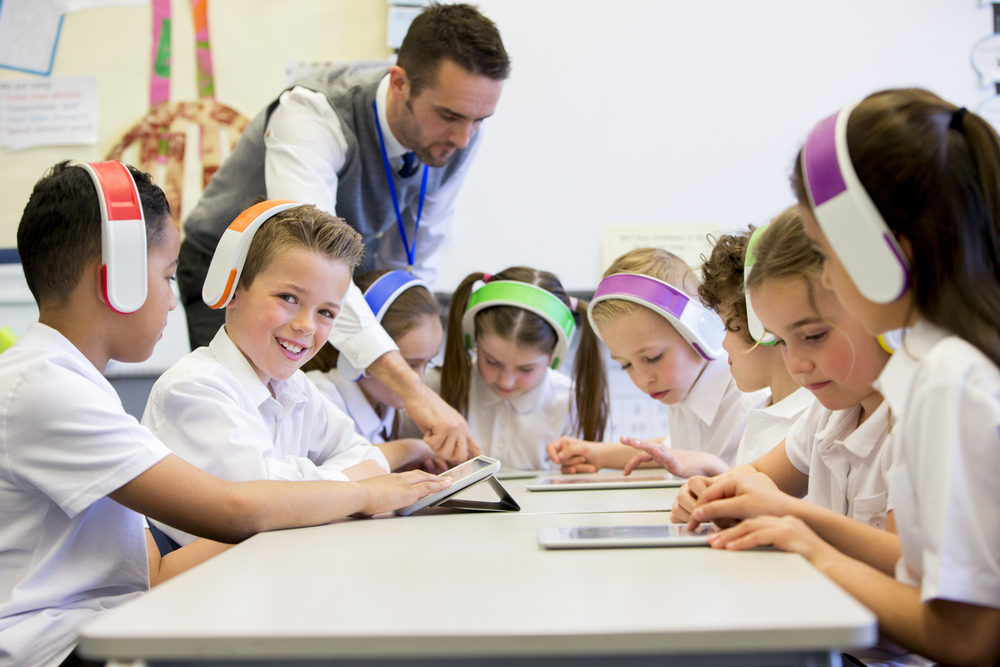 Tornadoes are dangerous.  We may never need to use what we learn in a tornado drill.  That’s because tornadoes and big storms do not occur very often at all.  It’s just good to practice safe skills so that we know what to do.
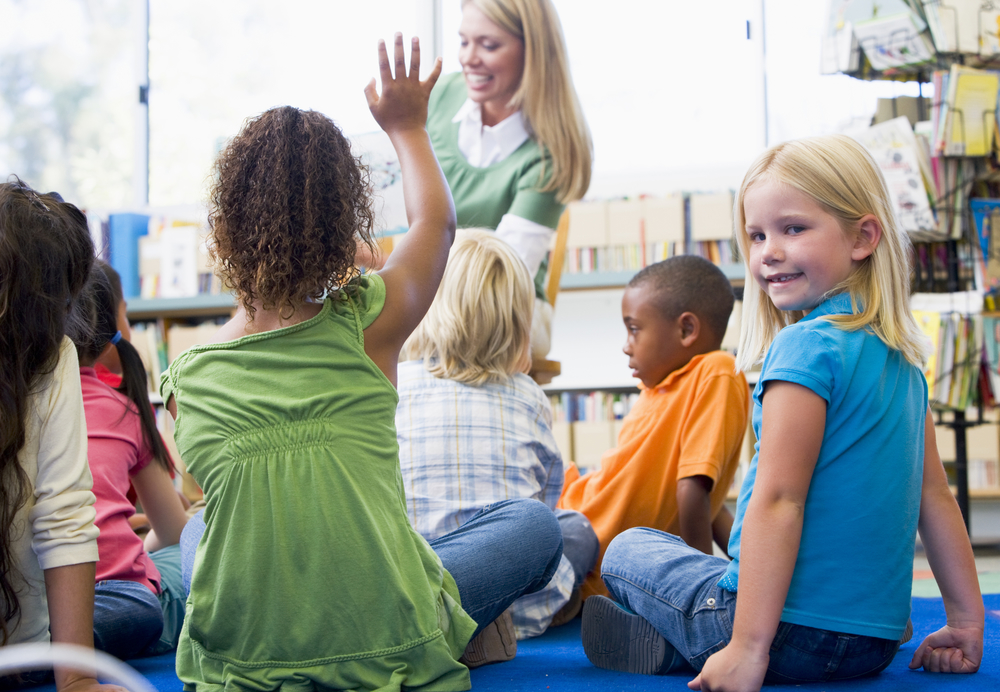 Some people are dangerous.  We will probably never need to use what we learn in a Lock Down drill.  That’s because dangerous people do not enter schools very often at all.  It’s just good to practice safe skills so that we know what to do.